Лига прикладных
кейс-чемпионатов
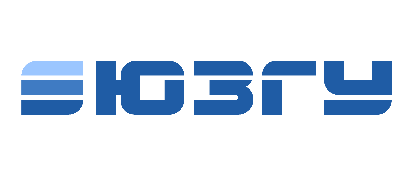 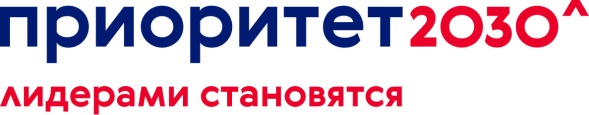 «Минимизация потерь при уборке СХ культур»
МашТех
1
Информация о компании
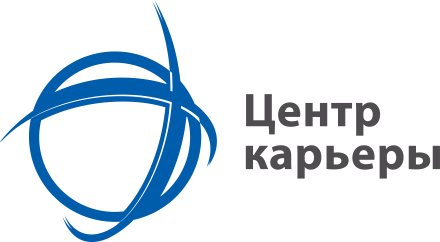 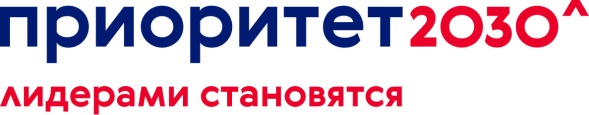 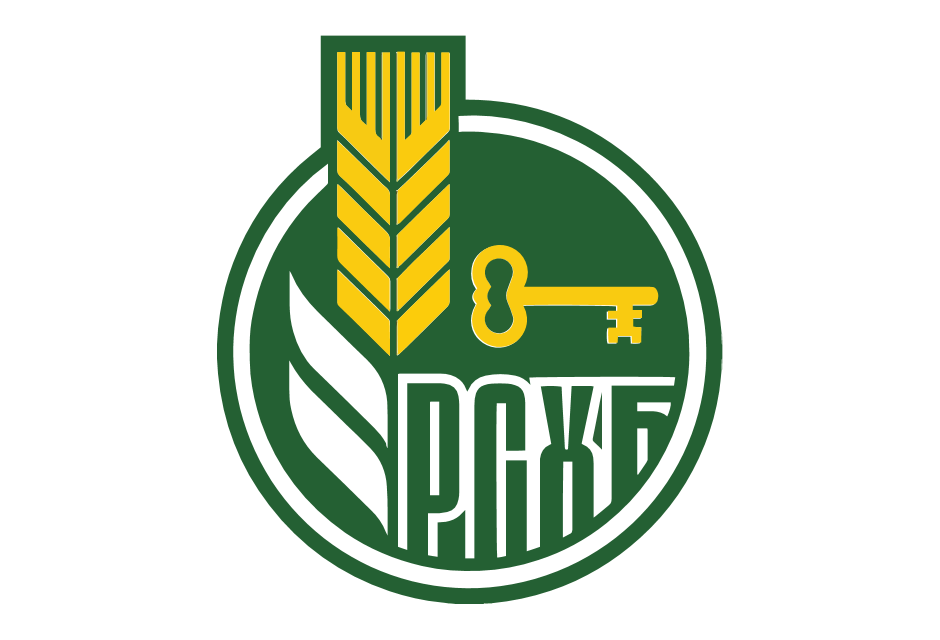 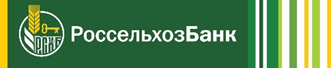 2
Описание проблемы
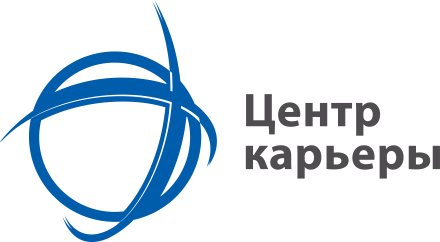 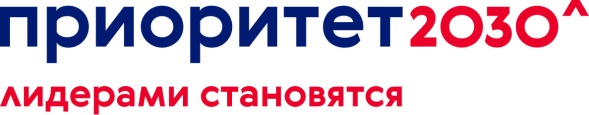 Описание проблемной ситуации 

Есть два разных типа механизмов обмолота зерна на комбайнах: роторный и барабанный. 
Принцип действия принципиально разный. У каждого из них есть свои плюсы и минусы. 
Так, например, роторный комбайн более универсальный и более производительный при высокой урожайности культур. 
Барабанный комбайн допускает меньше потерь при уборке зерновых. Например, барабанным комбайном можно убирать кукурузу, потери будут меньше, но это приводит к ускоренному износу комбайна и необходимости ремонта. 
На каждом комбайне есть заводские настройки, при которых агрегат будет работать с изначально заданными параметрами.
3
Задачи
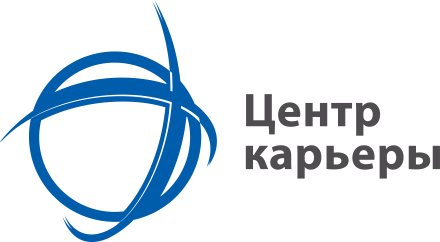 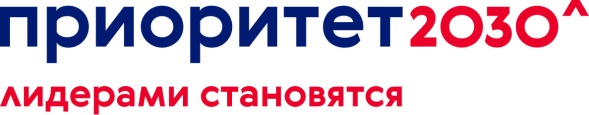 Задачи
Минимизация потерь при уборке с/х культур путем индивидуальной настройки роторного механизма обмолота
4
Требования к решению
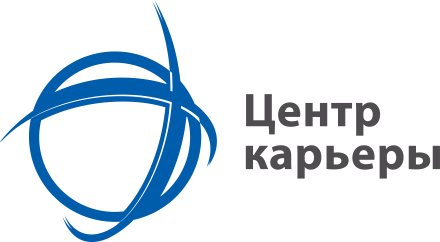 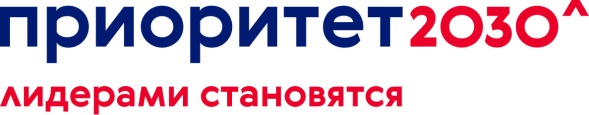 Требования к решению
Каким образом необходимо изменить заводские настройки РОТОРНОГО комбайна, чтобы использовать универсальность данного агрегата и значительно снизить потери при уборке селькохозяйственных культур.
5